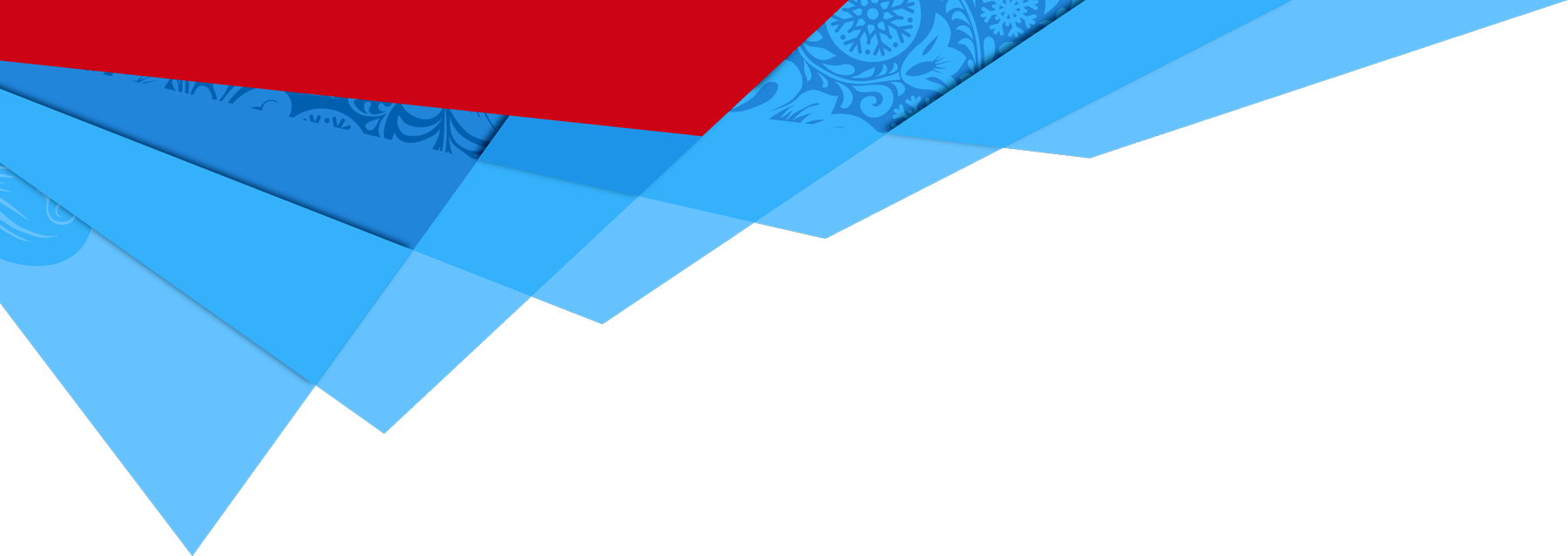 Проект "Россия- мой дом!"
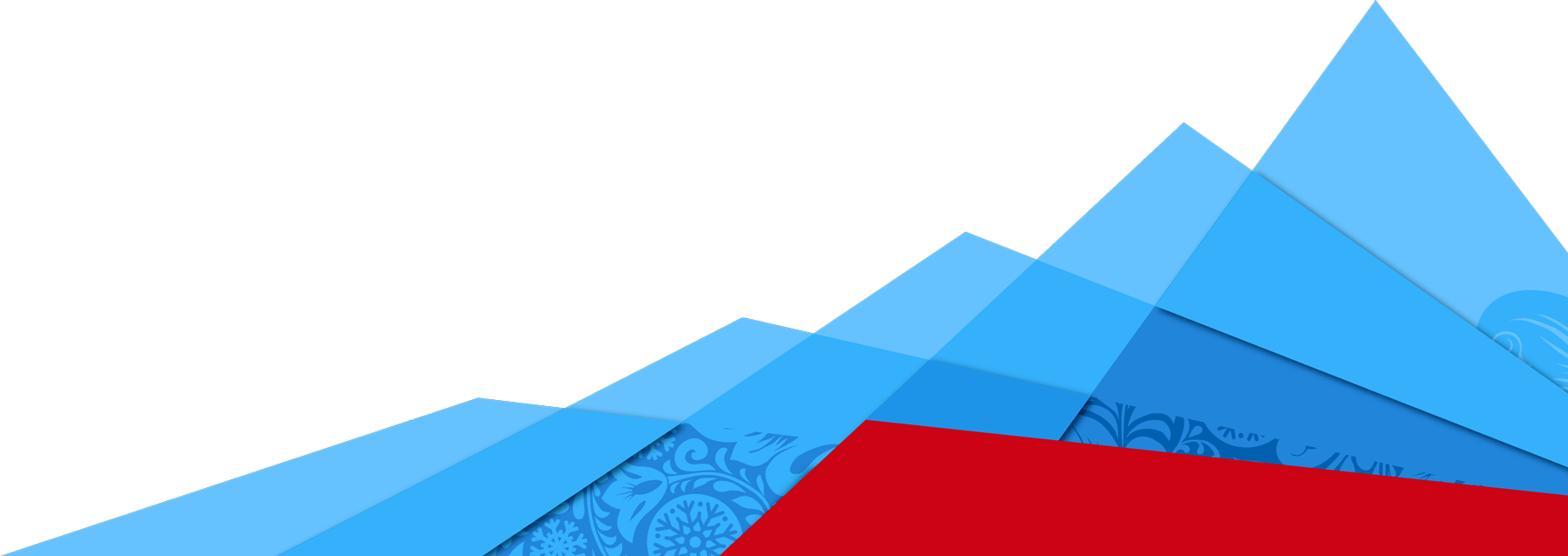 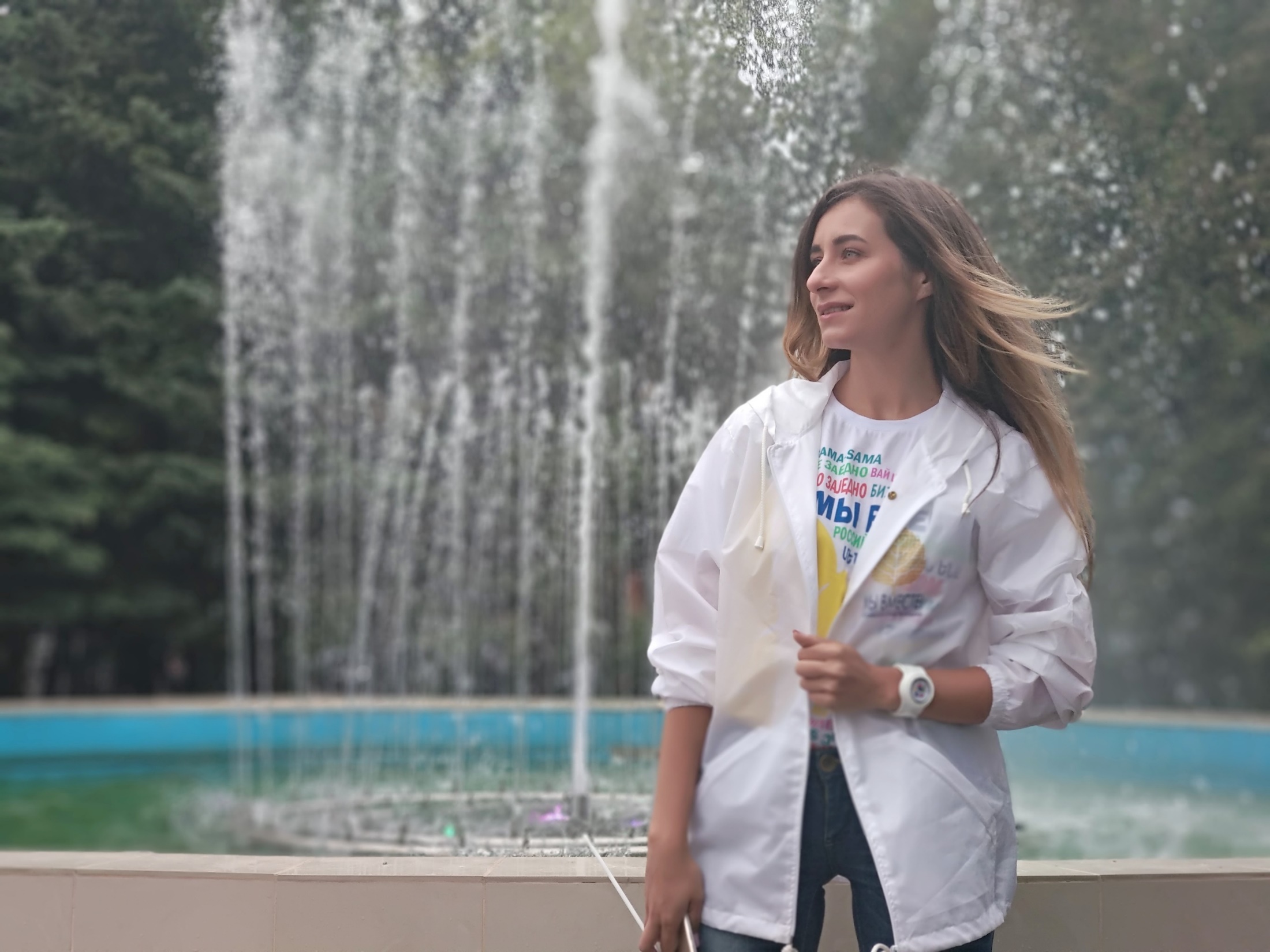 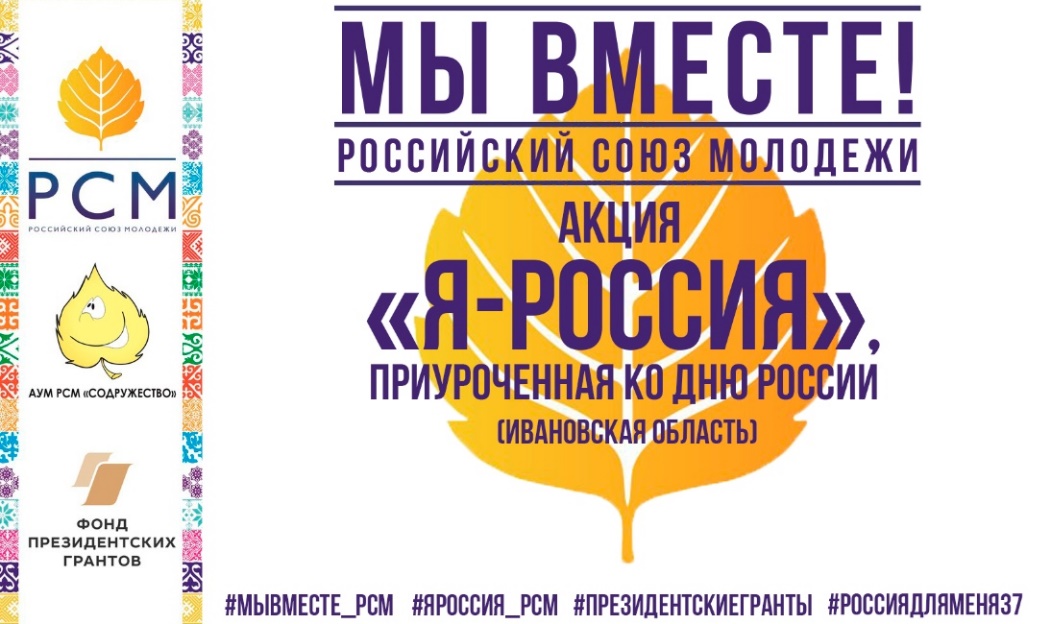 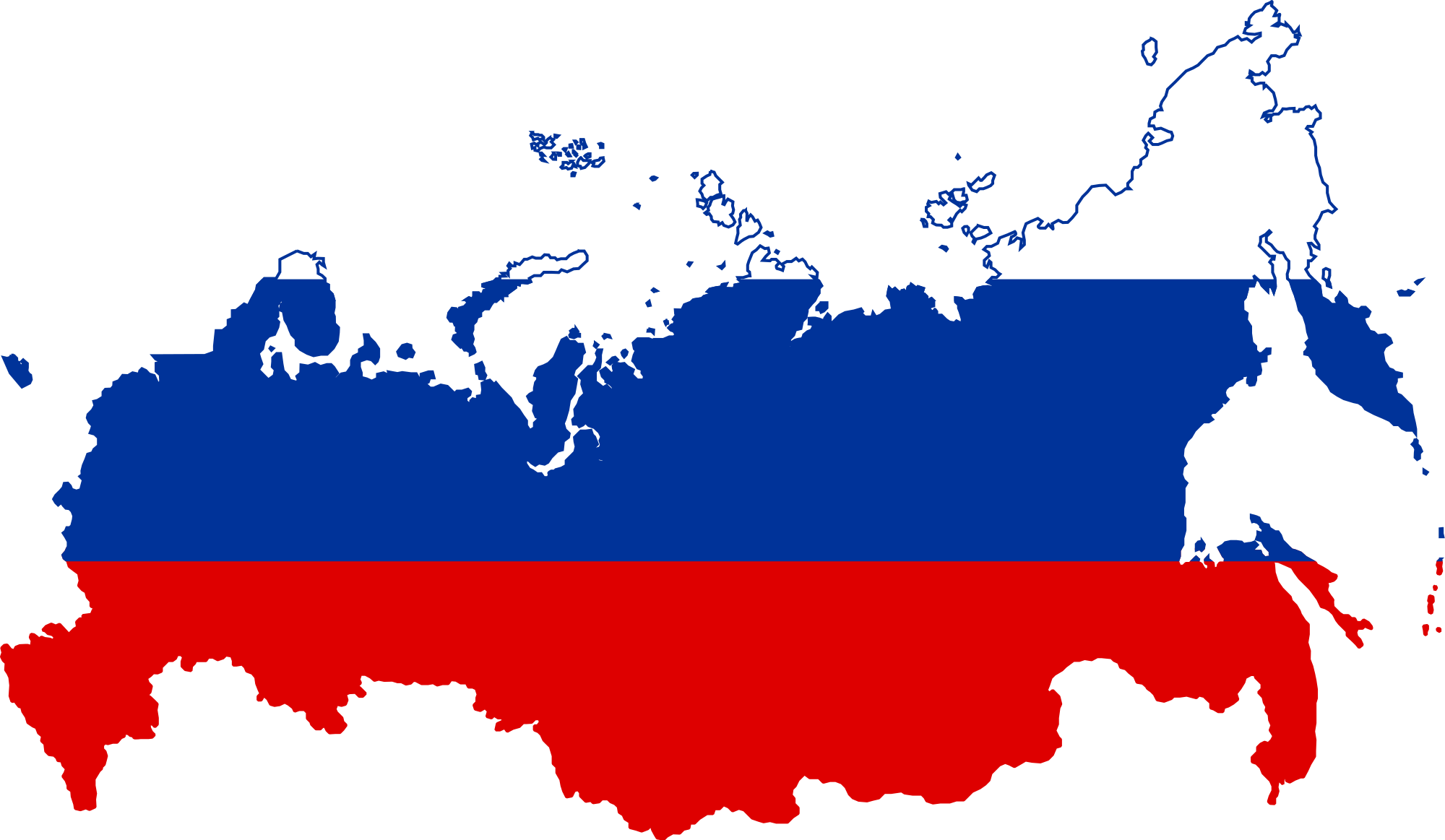 Наша команда
Руководитель в регионе
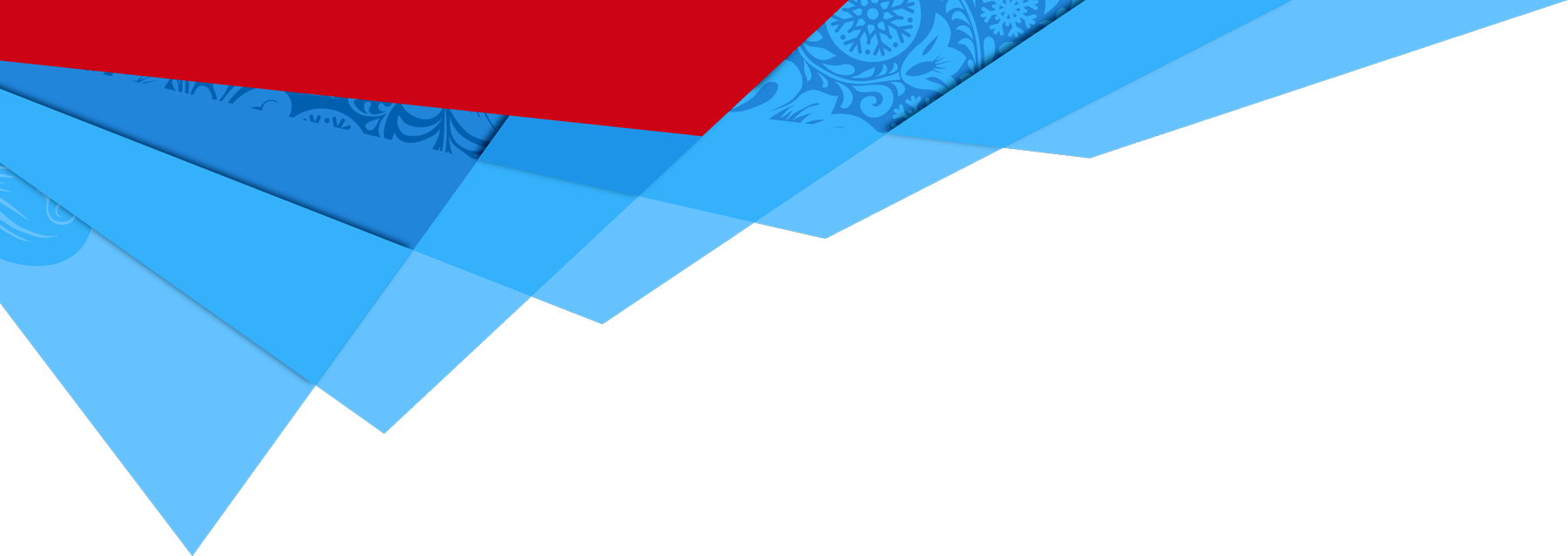 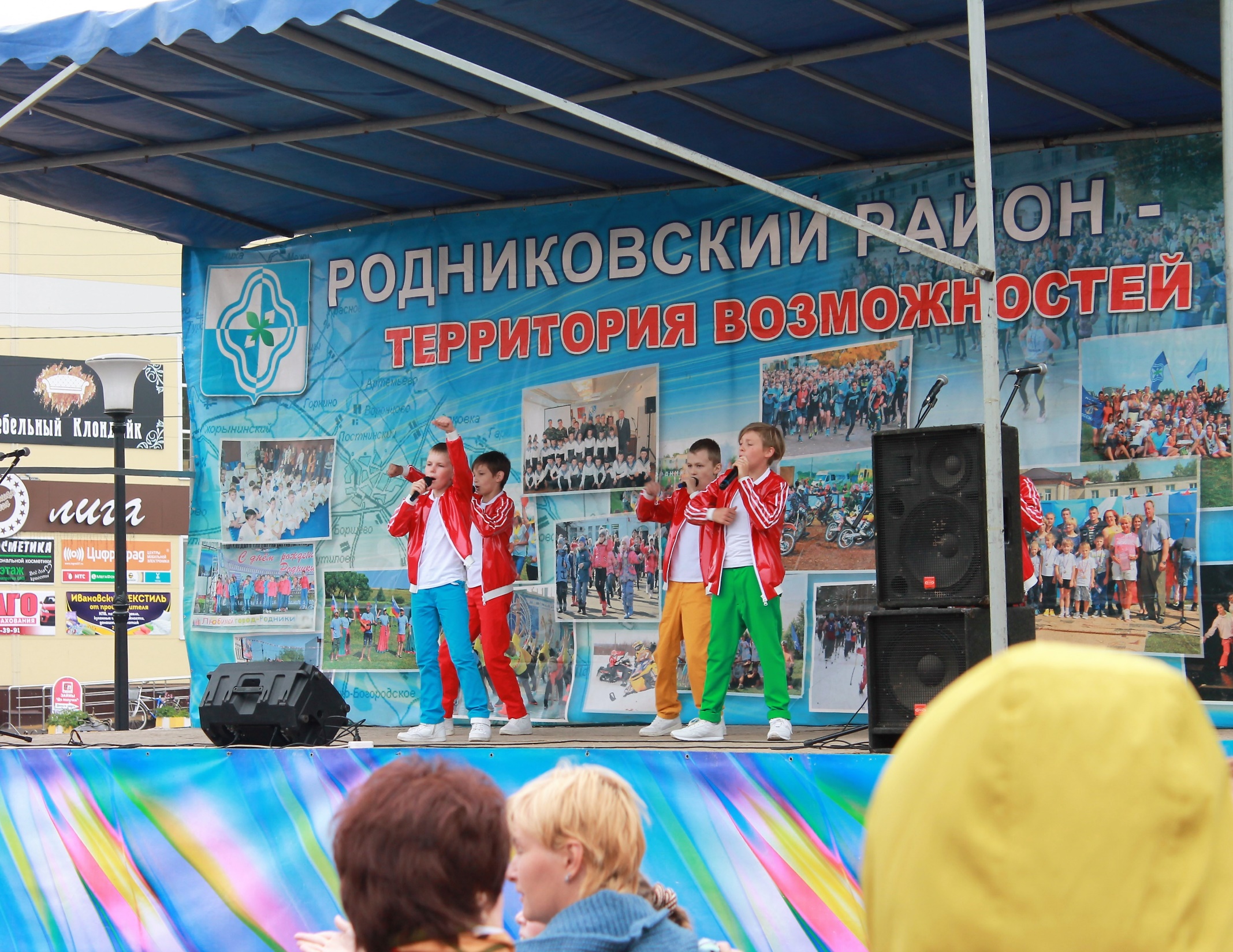 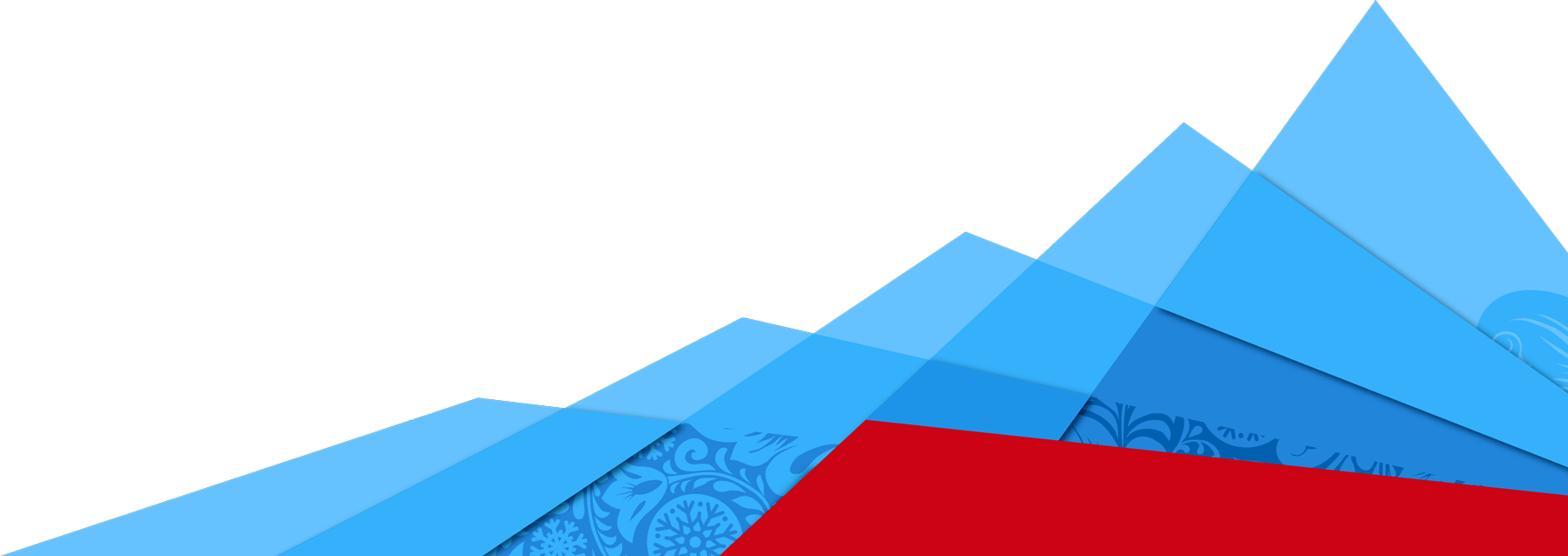 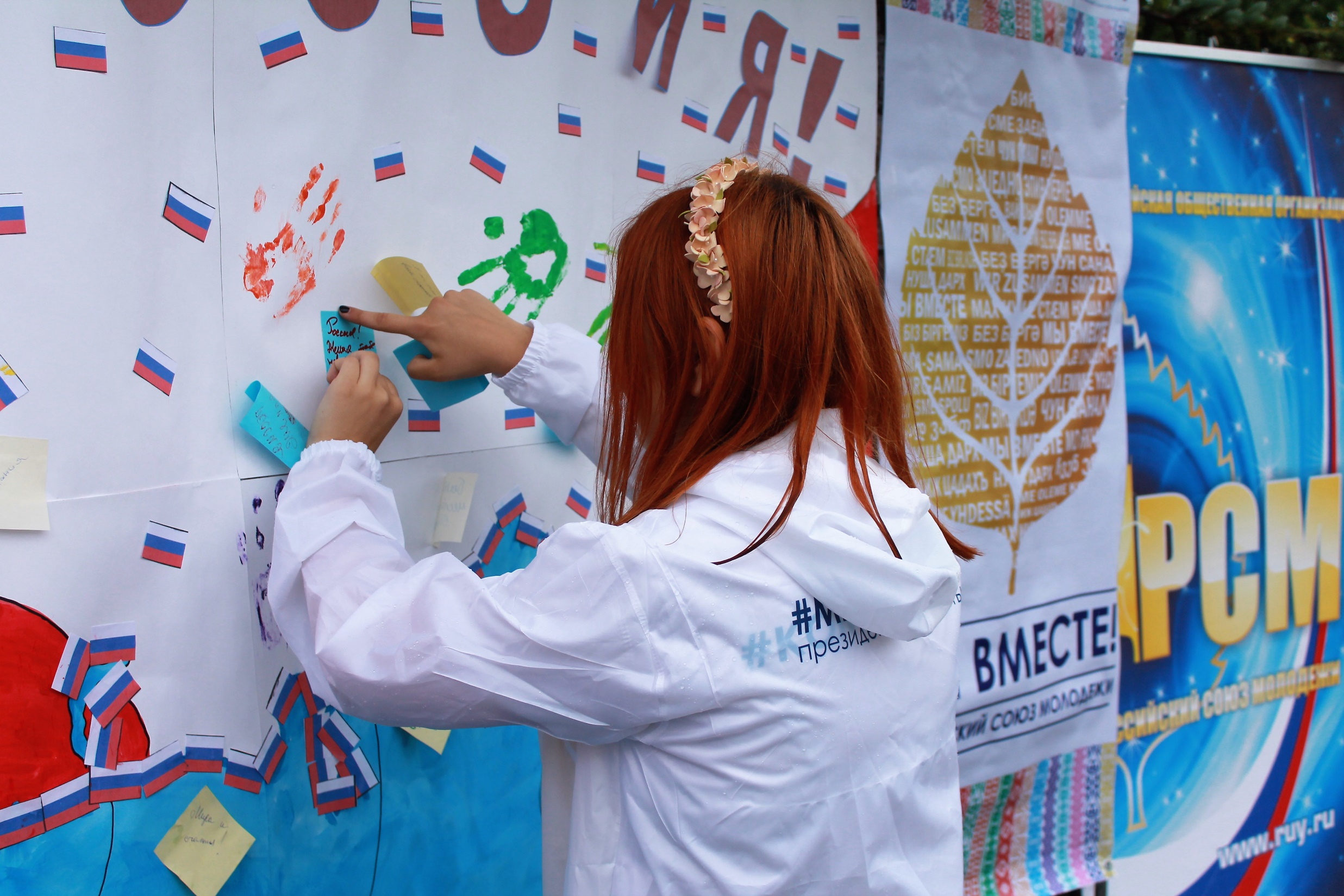 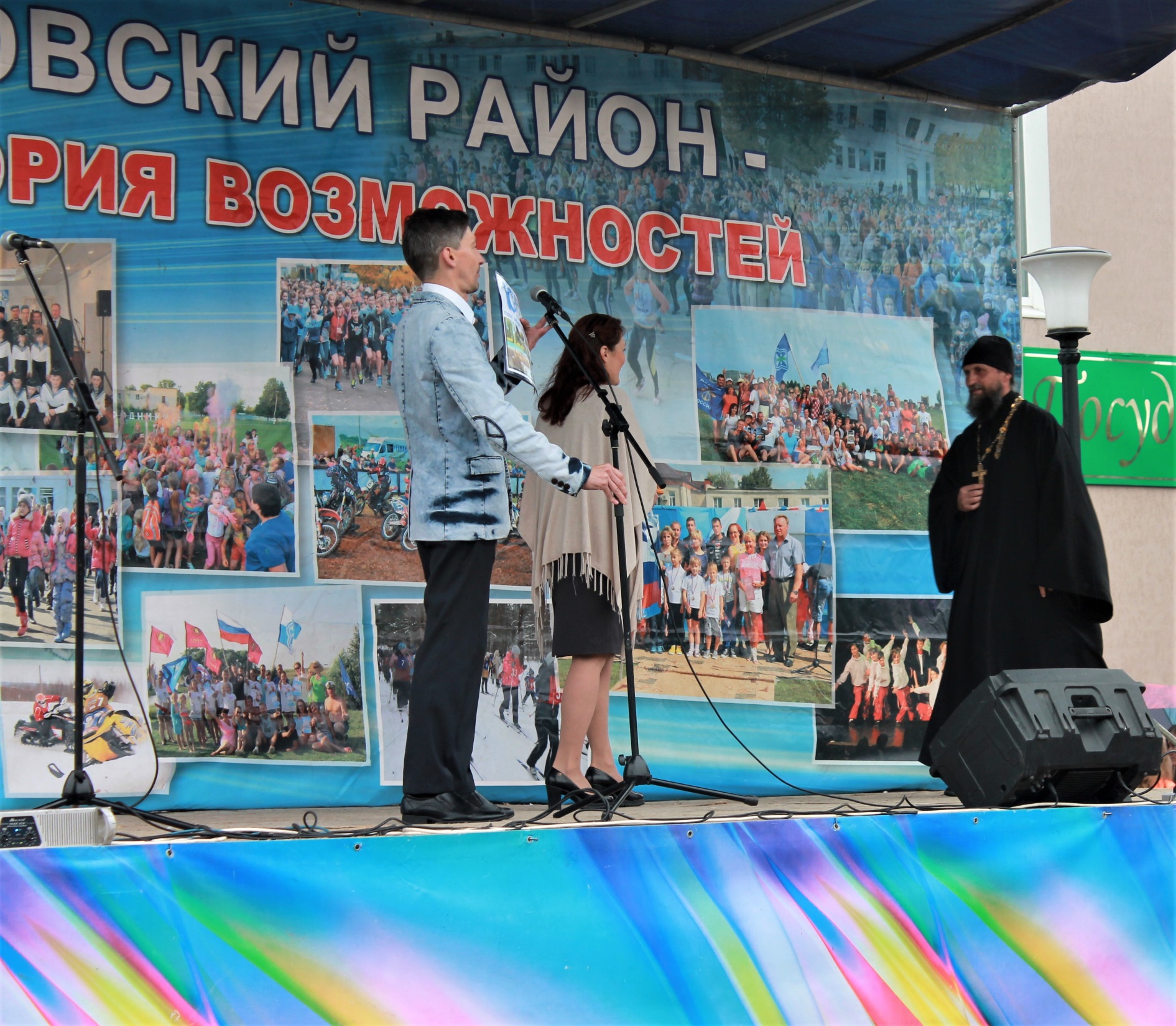 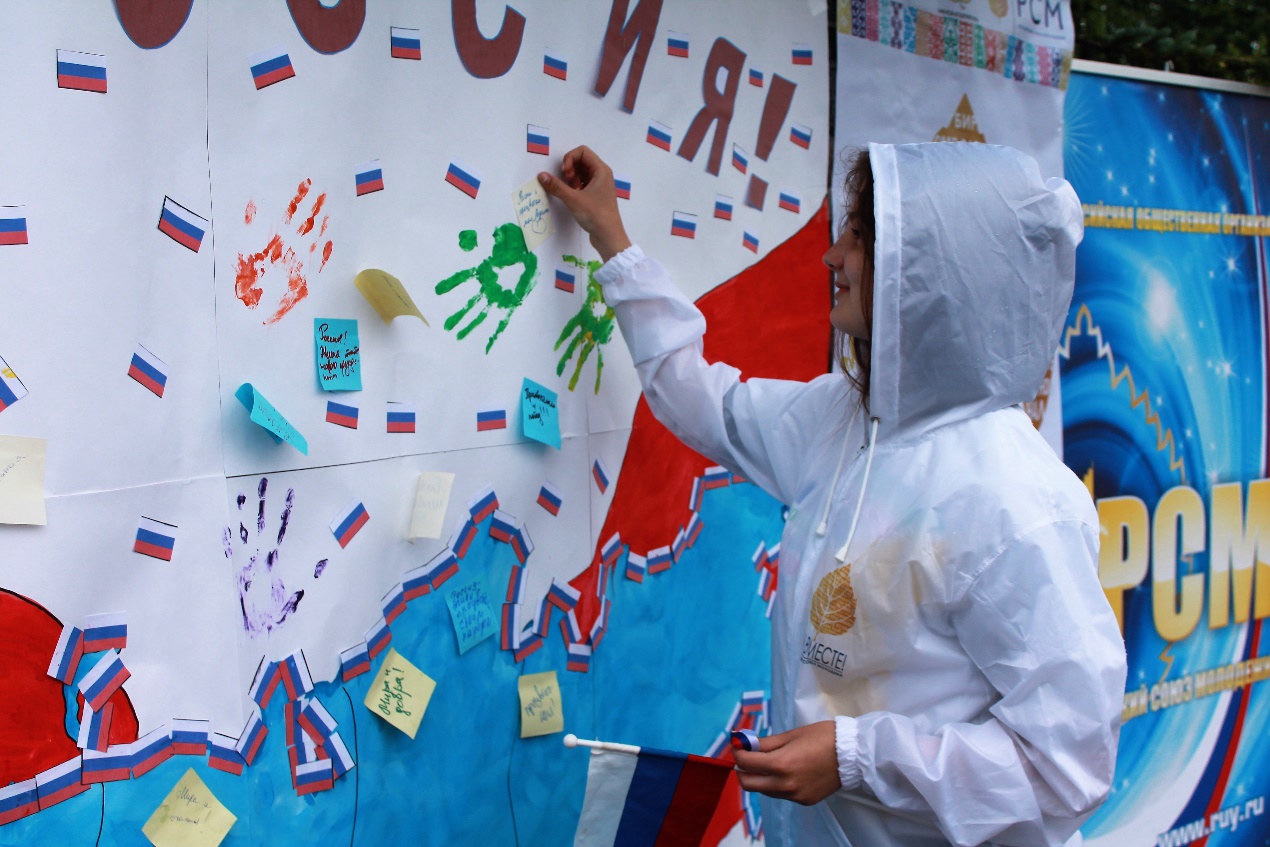 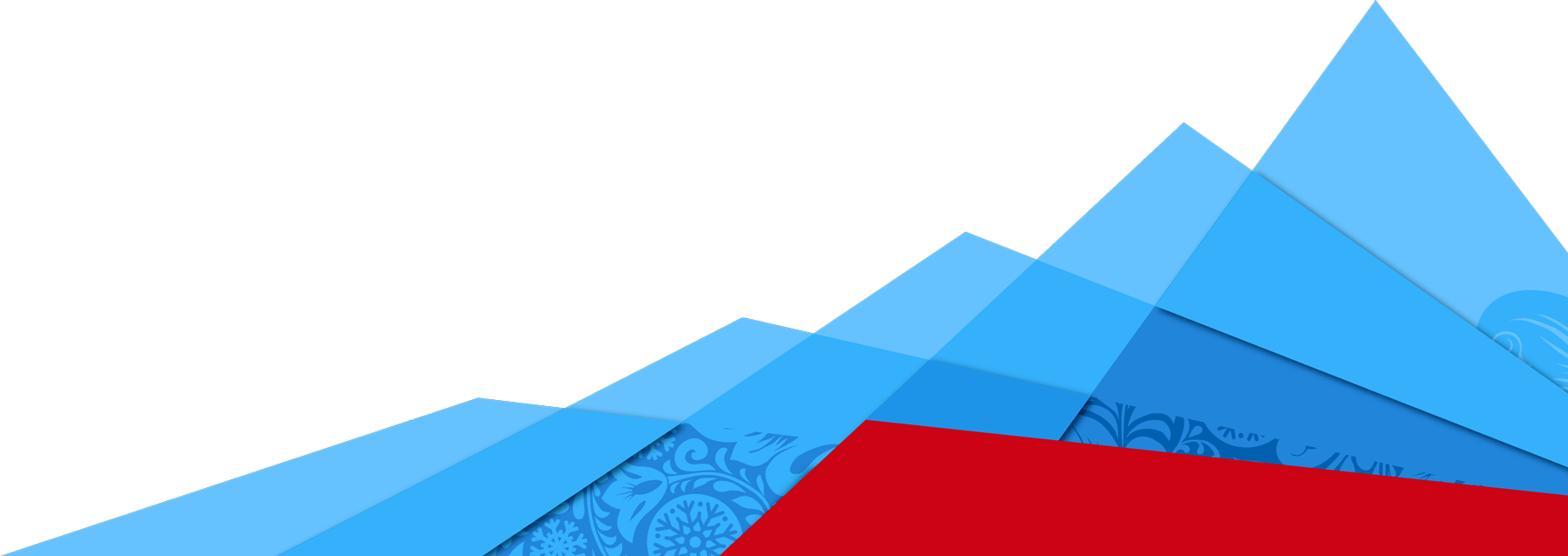 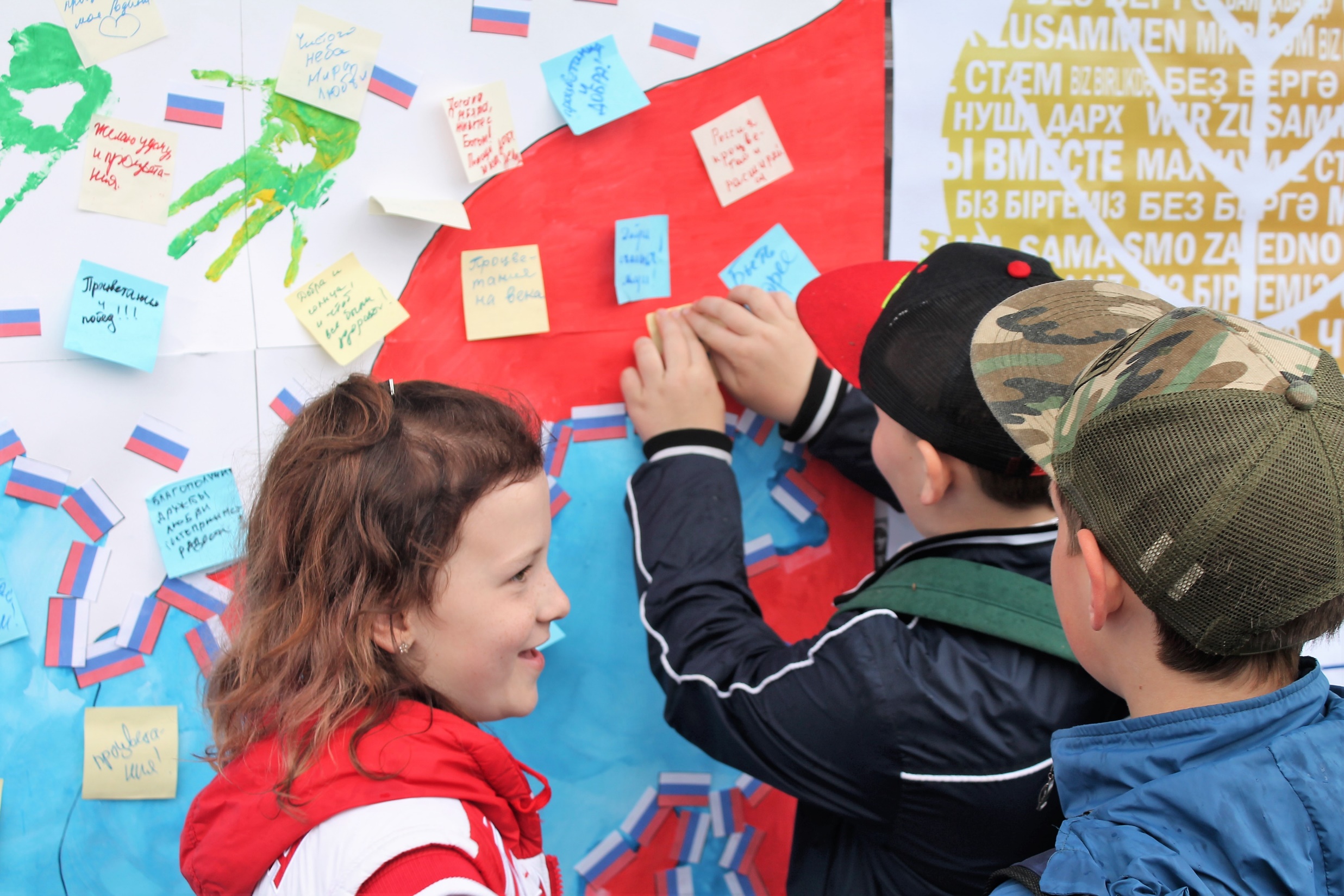 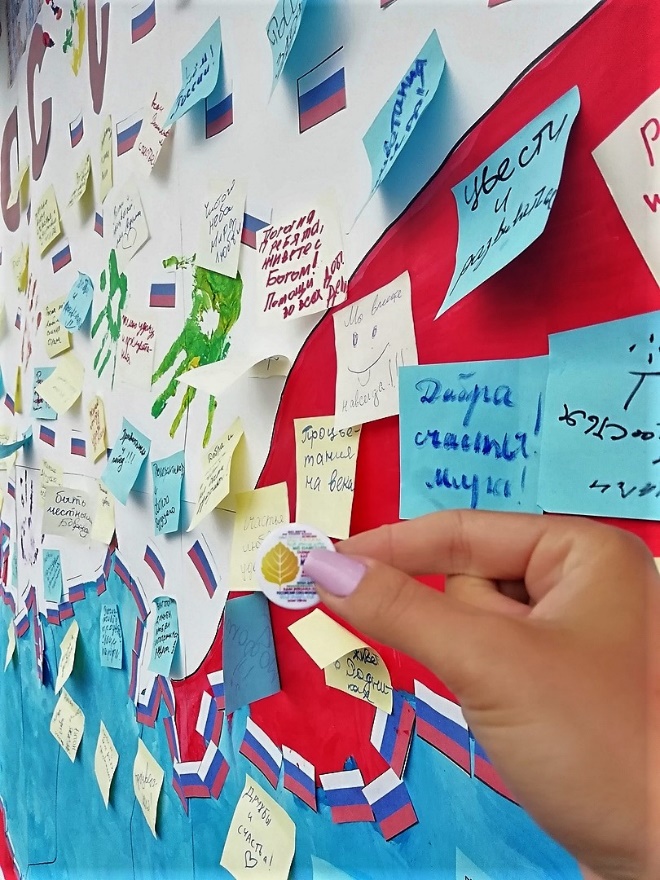 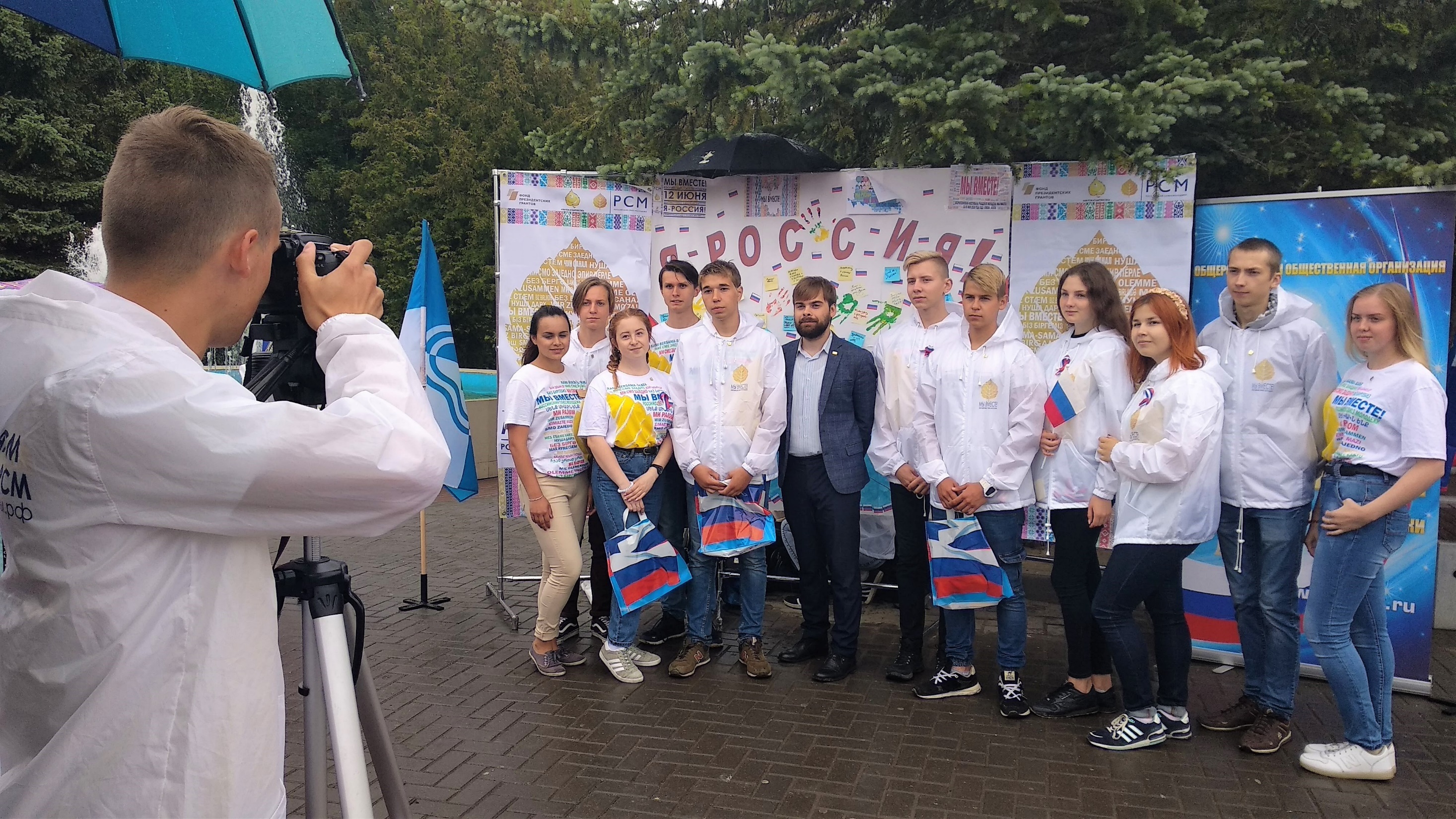 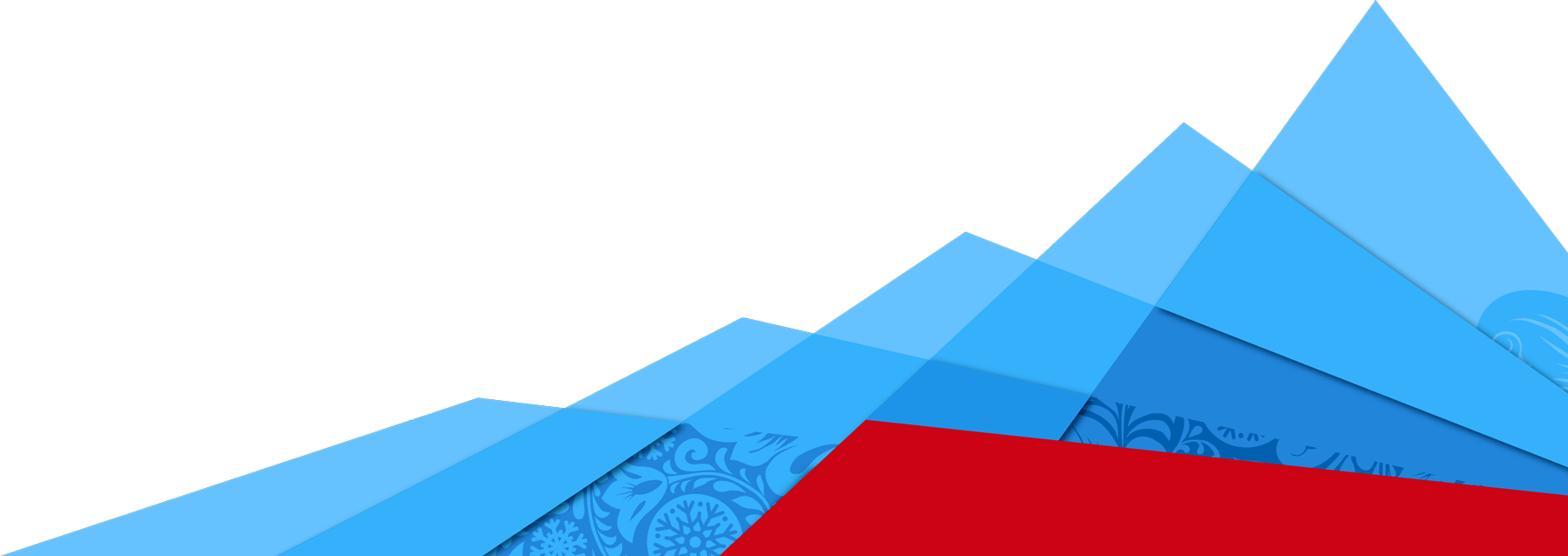 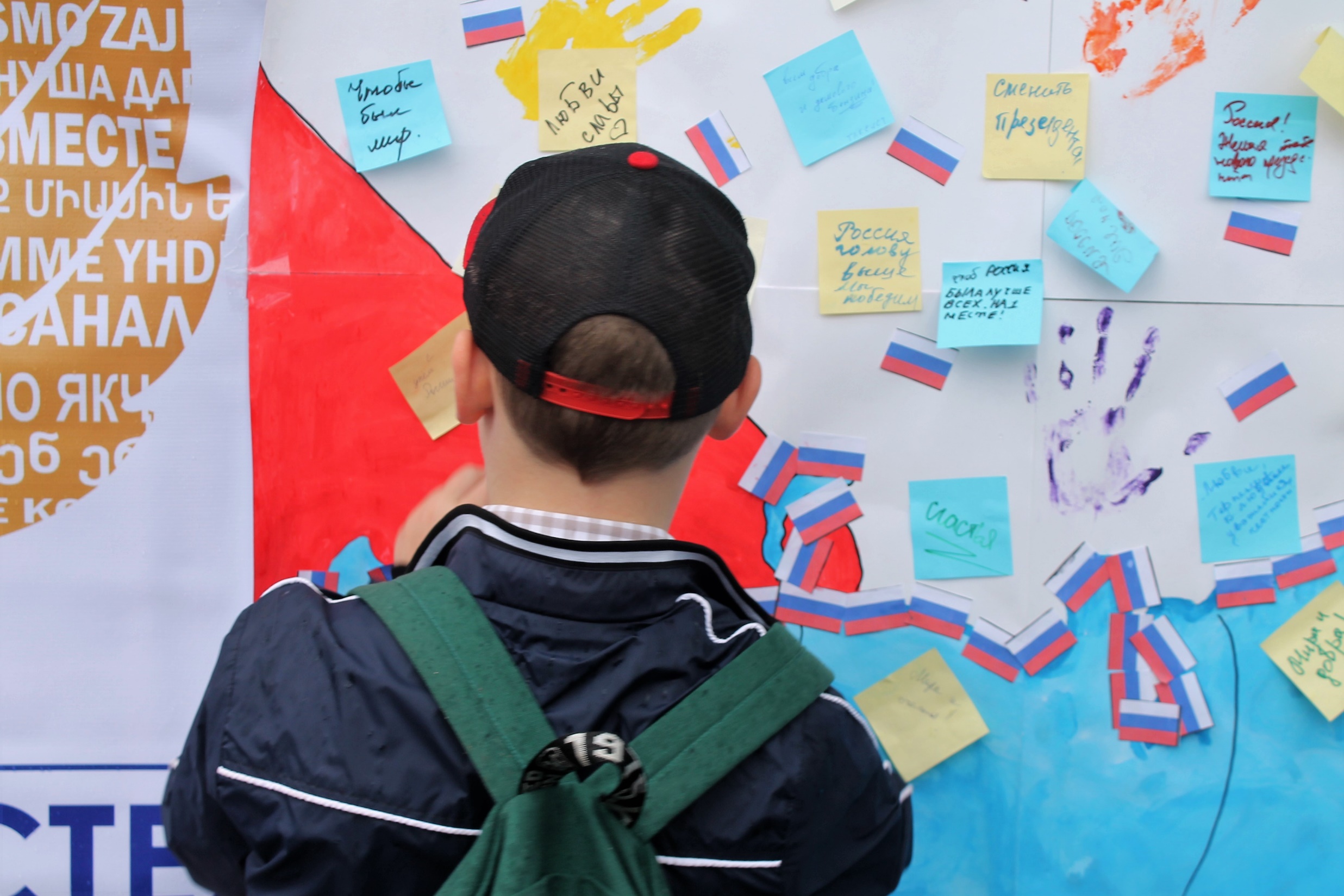 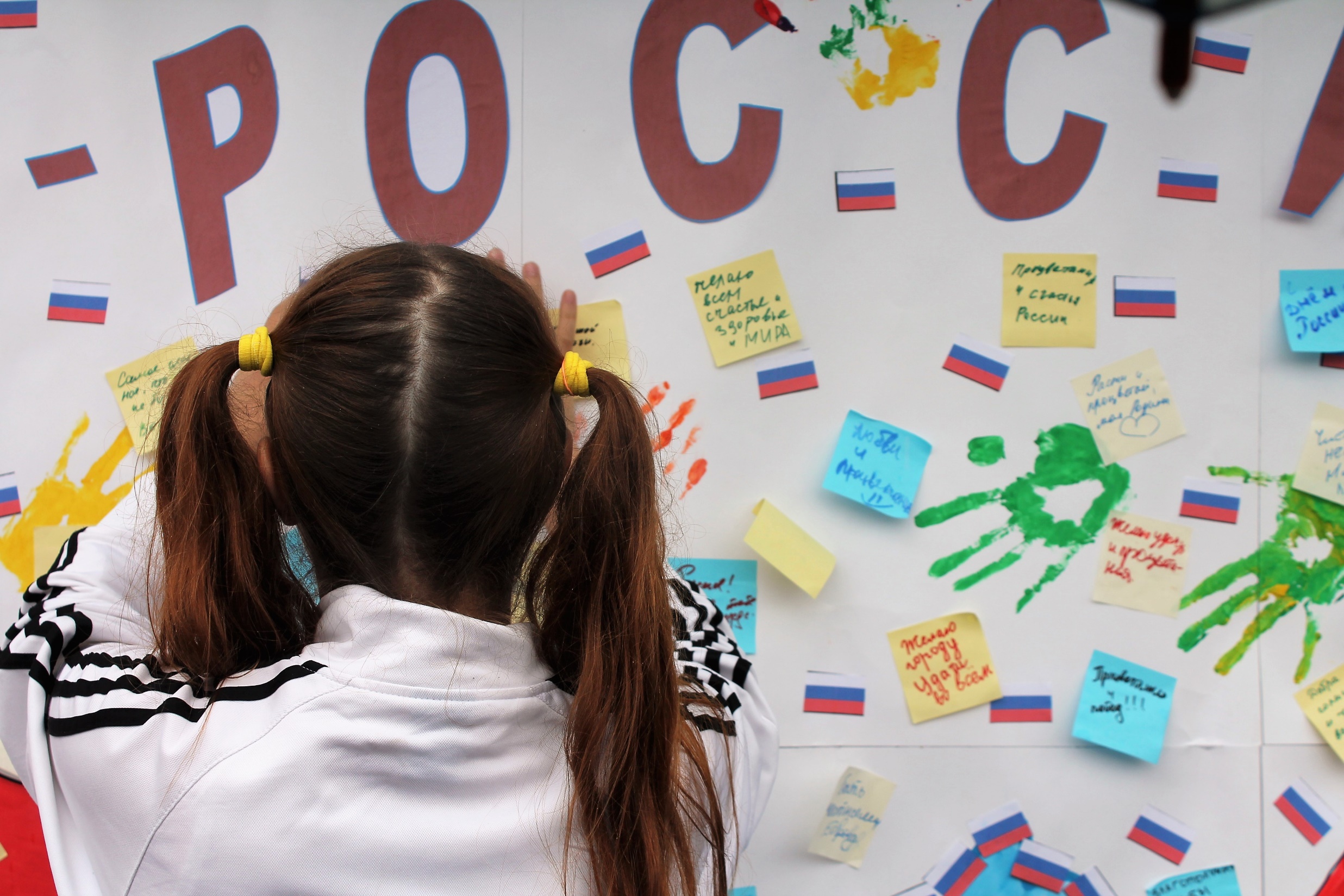 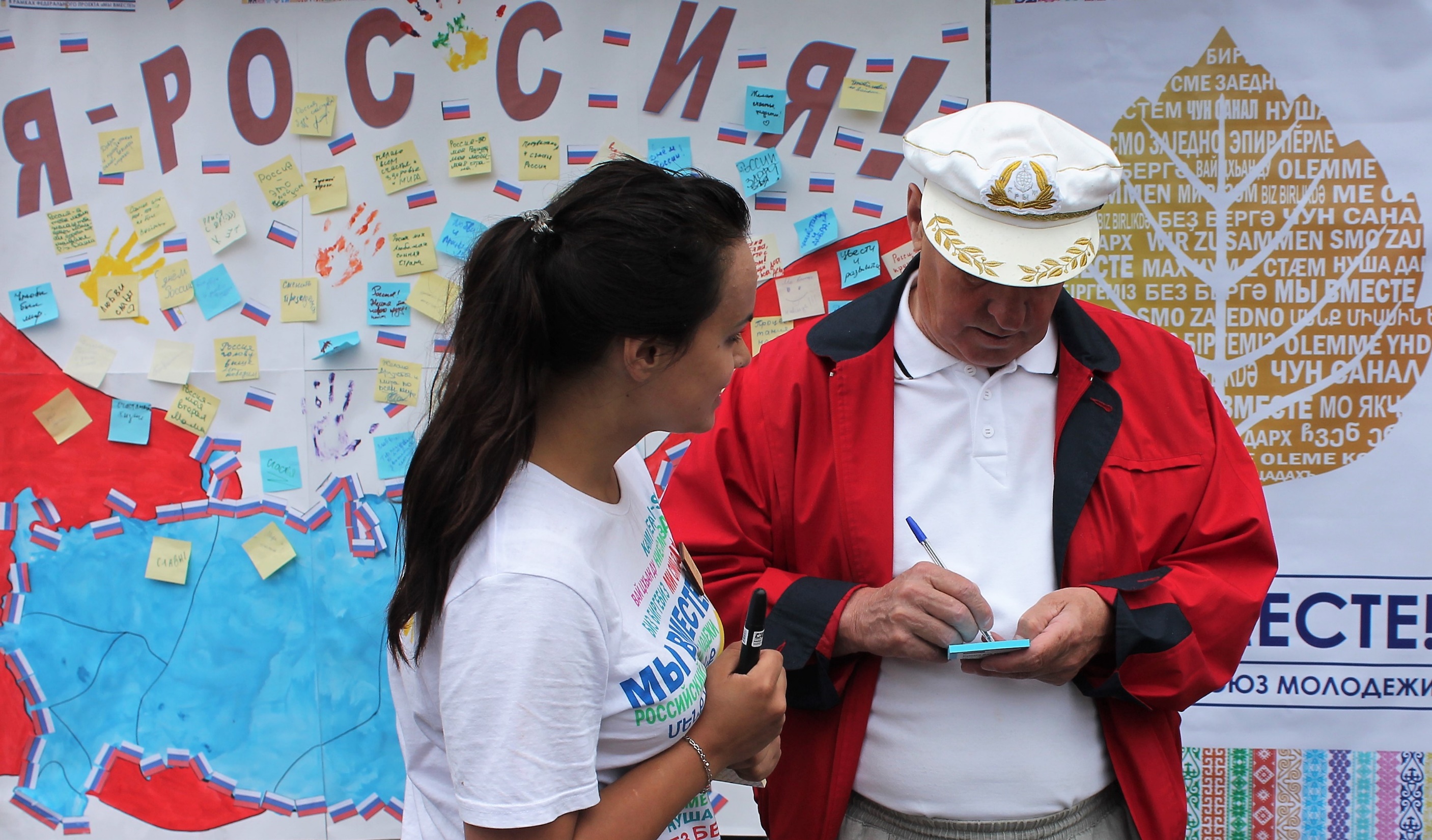 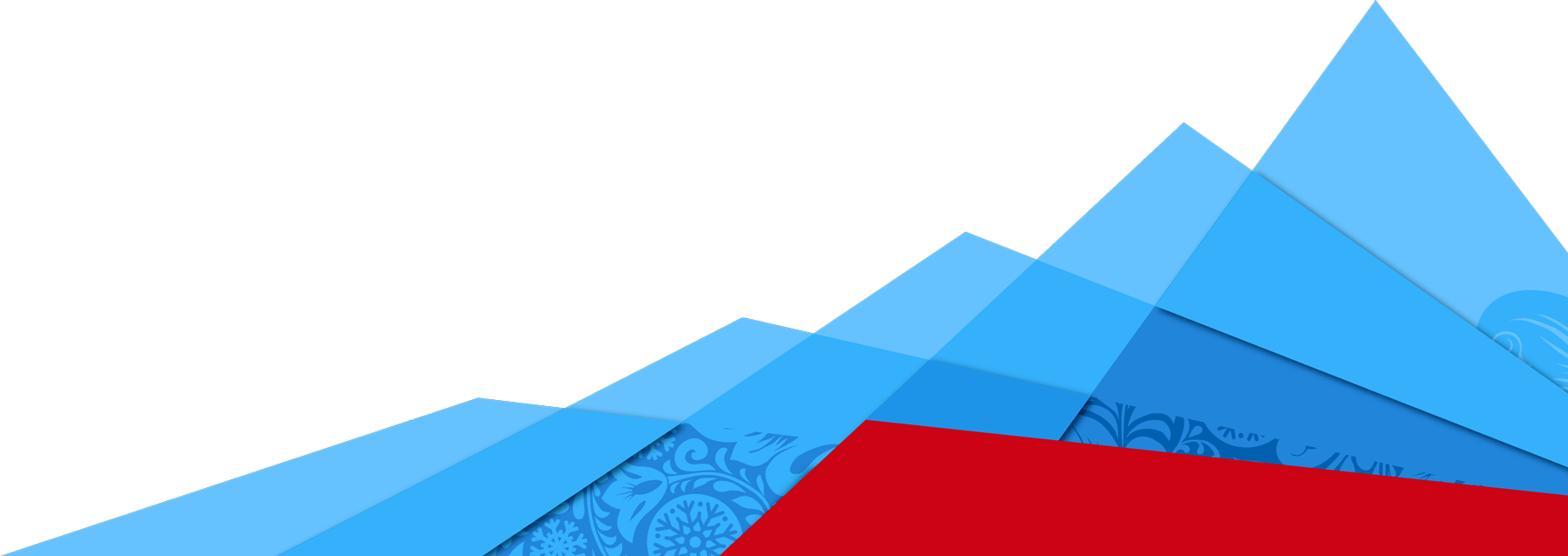 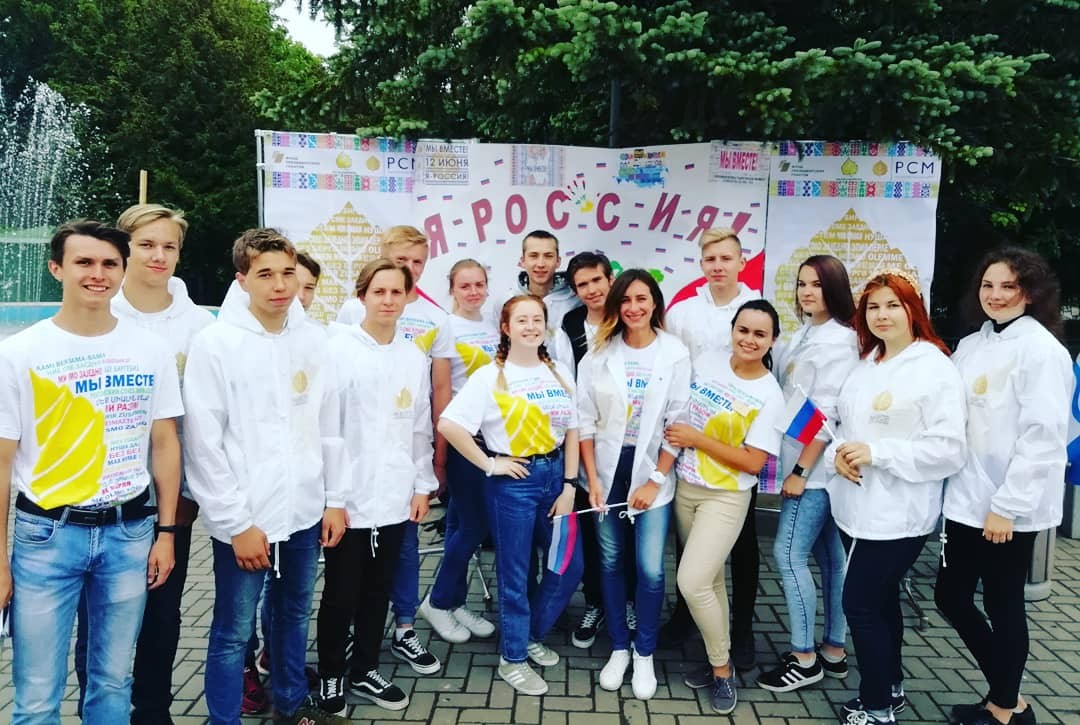 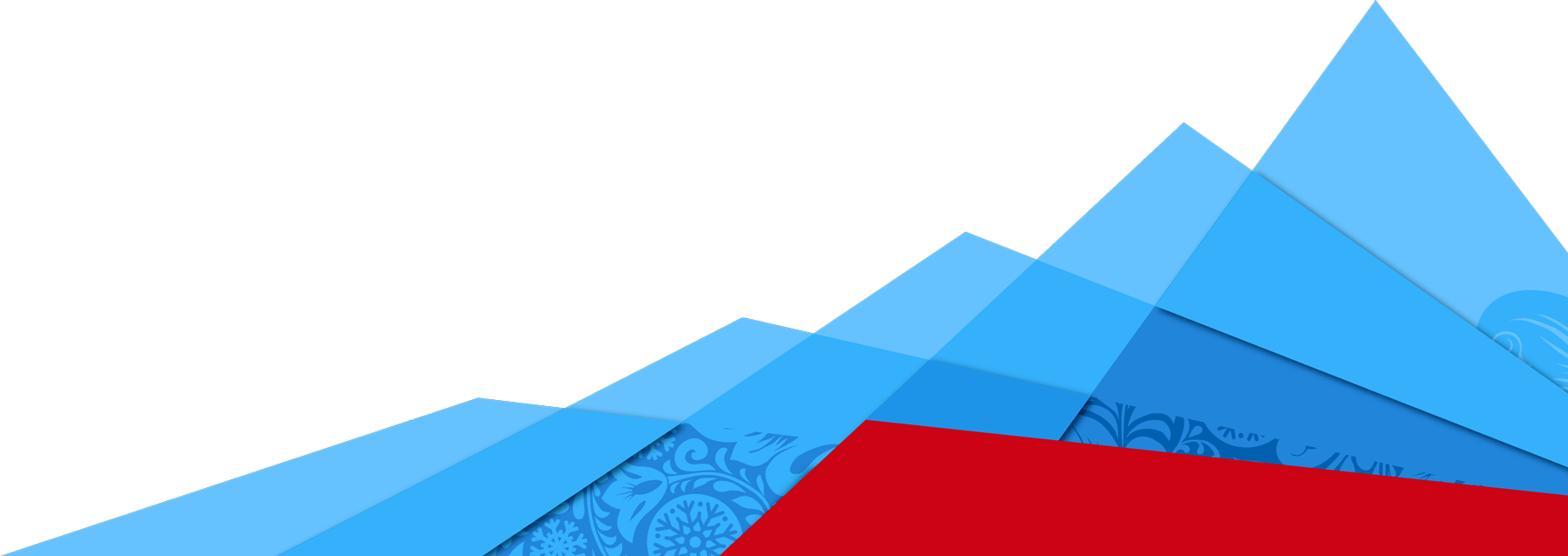